Муниципальное автономное дошкольное образовательное  учреждение
«Детский сад №44»
Социальный проект «Лады-лады-ладушки мы вас любим дедушки и бабушки»
Разработали и провели: 
 Сурсякова М. А. – воспитатель высшей  
                                                                                     квалификационной категории;
                                                                                    Филипьева Н. В. – воспитатель первой
                                                                                     квалификационной категории.                                     


г. Березники 2018.
СТЕНД  ПРИЗНАНИЯ В ЛЮБВИ БАБУШКАМ  И ДЕДУШКАМ
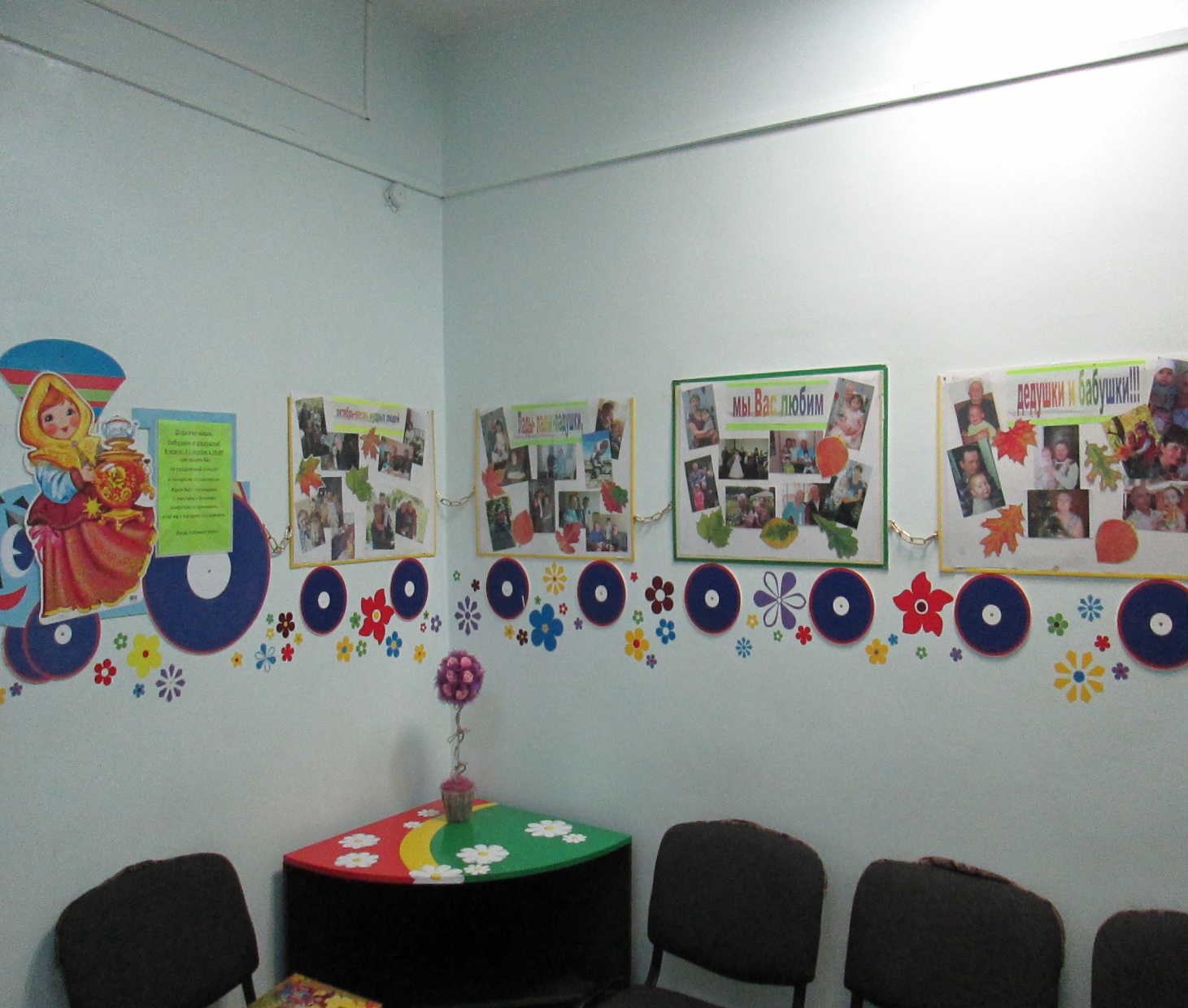 Выставка «Золотые руки бабушки моей»
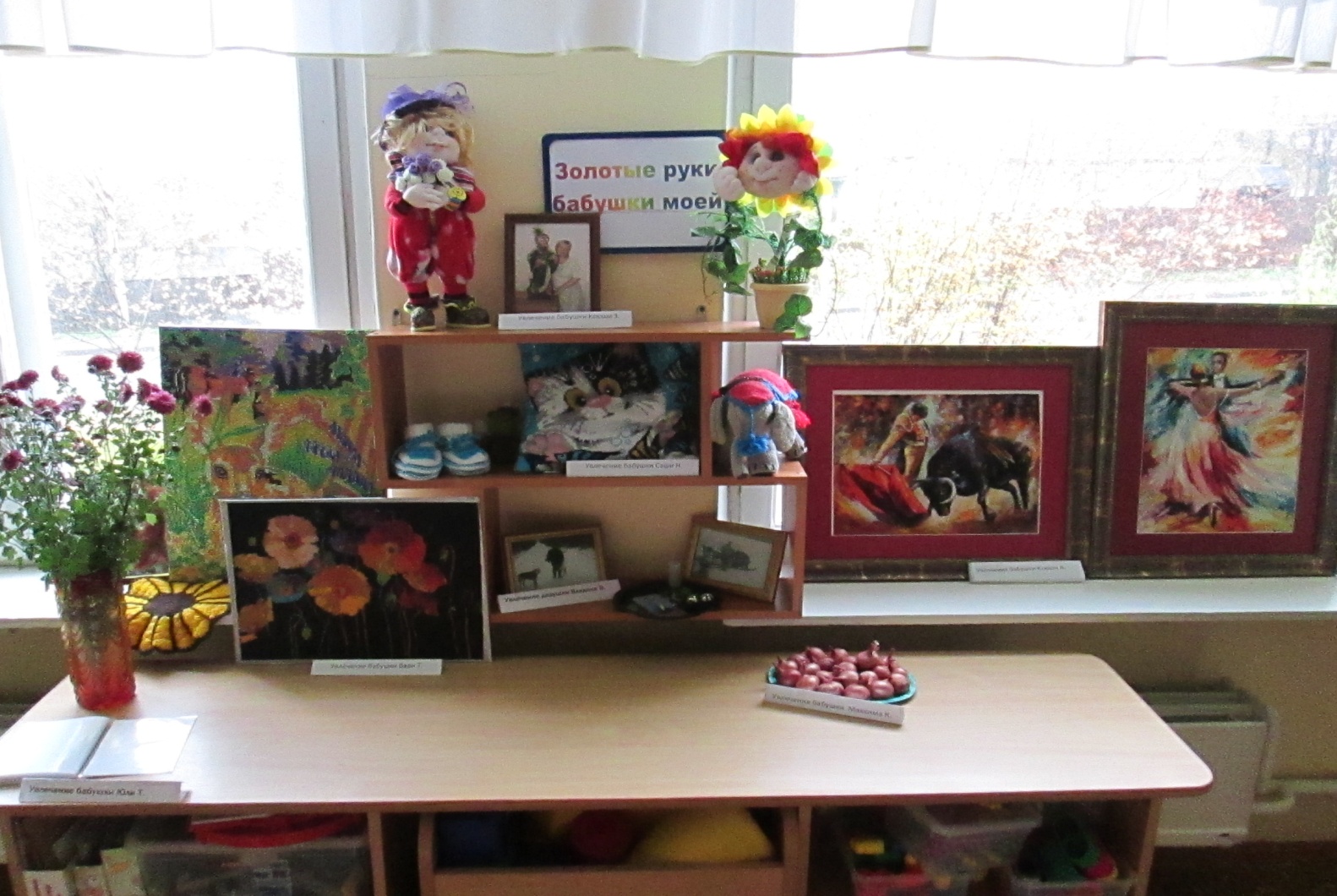 Мастер-класс «Вкусное печенье для любимой бабушки»
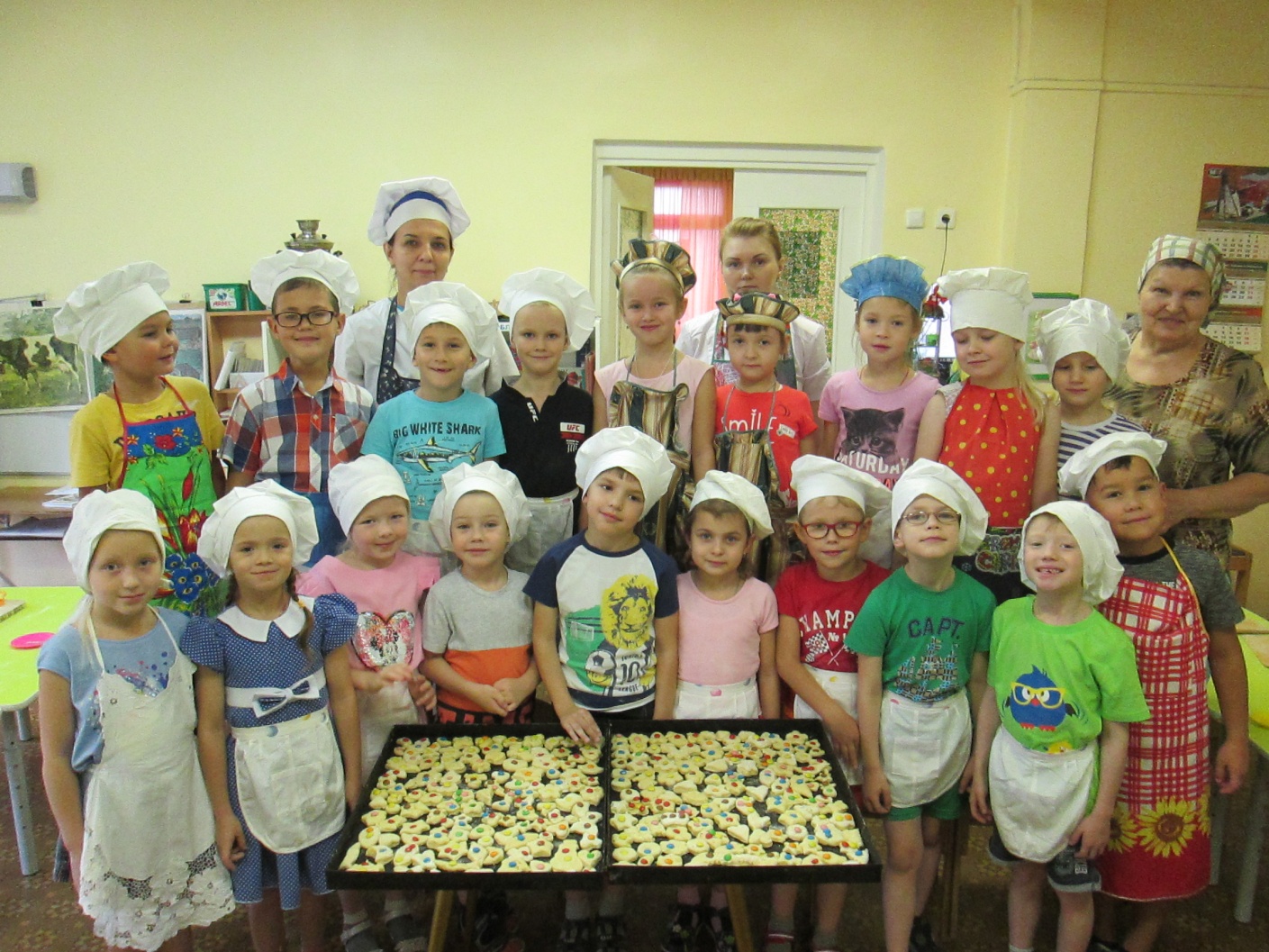 Развлечение с бабушками и дедушками«Осенины – осени именины»
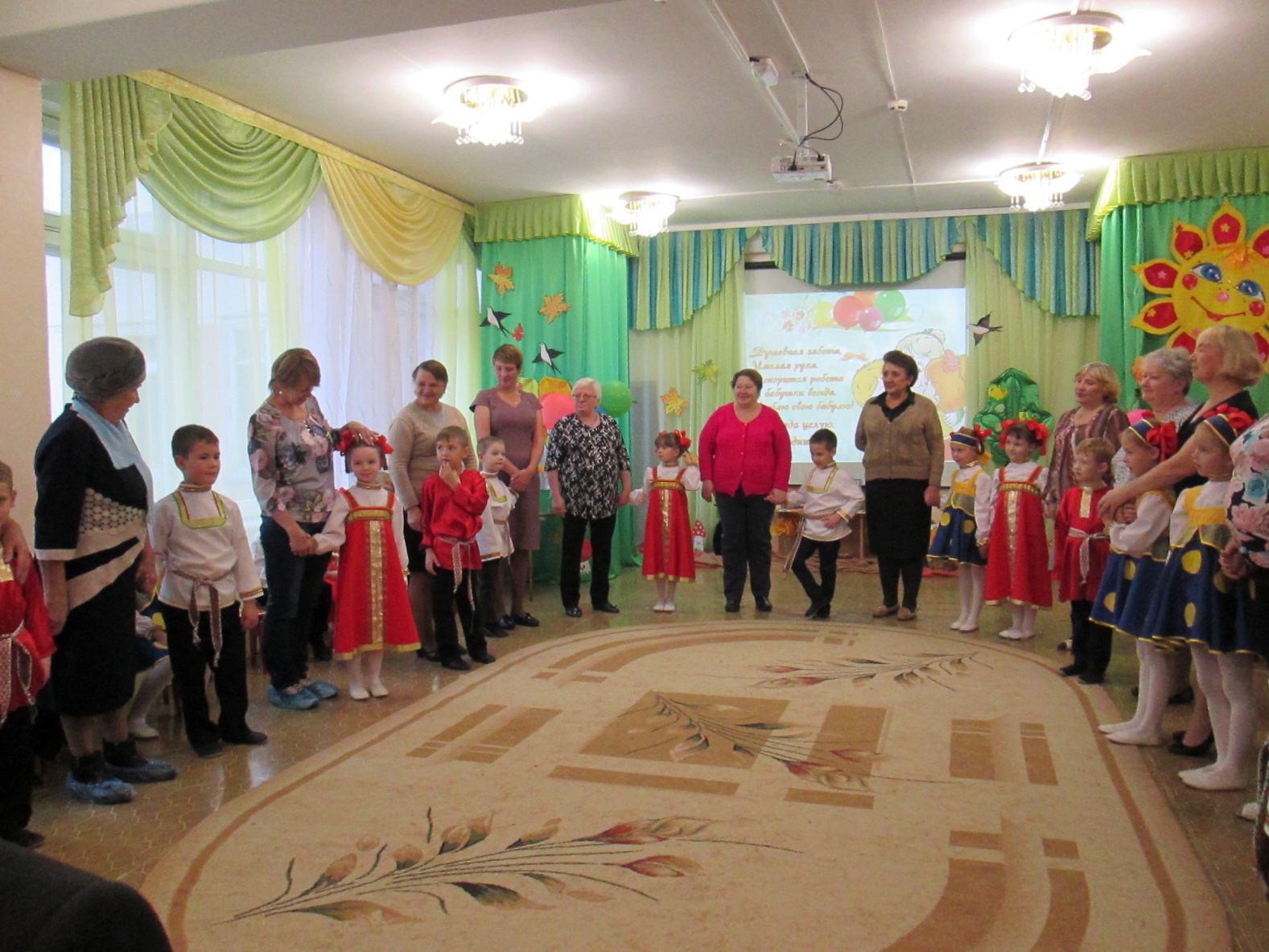 Кафе«У самовара»
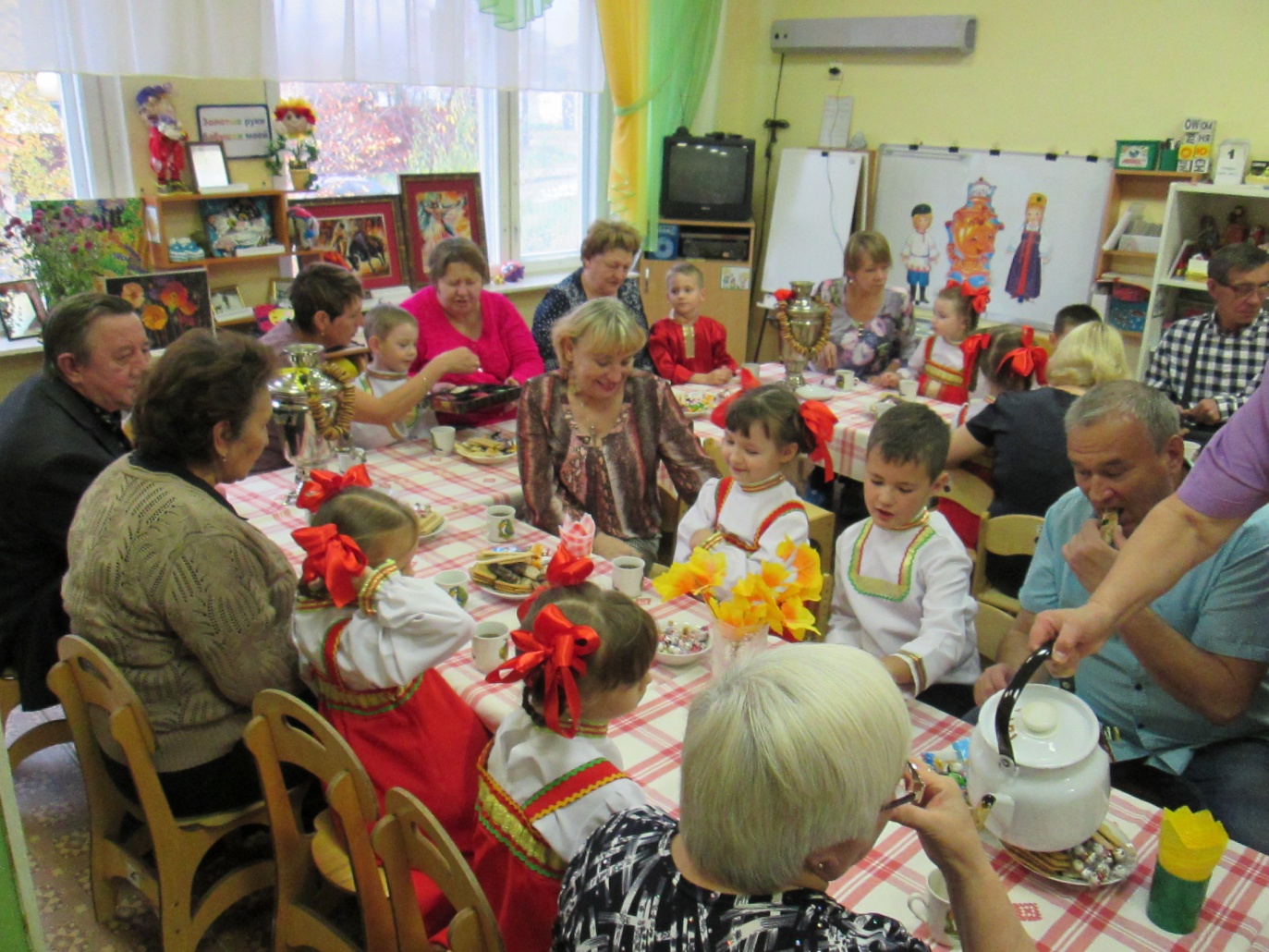 Дружба поколений
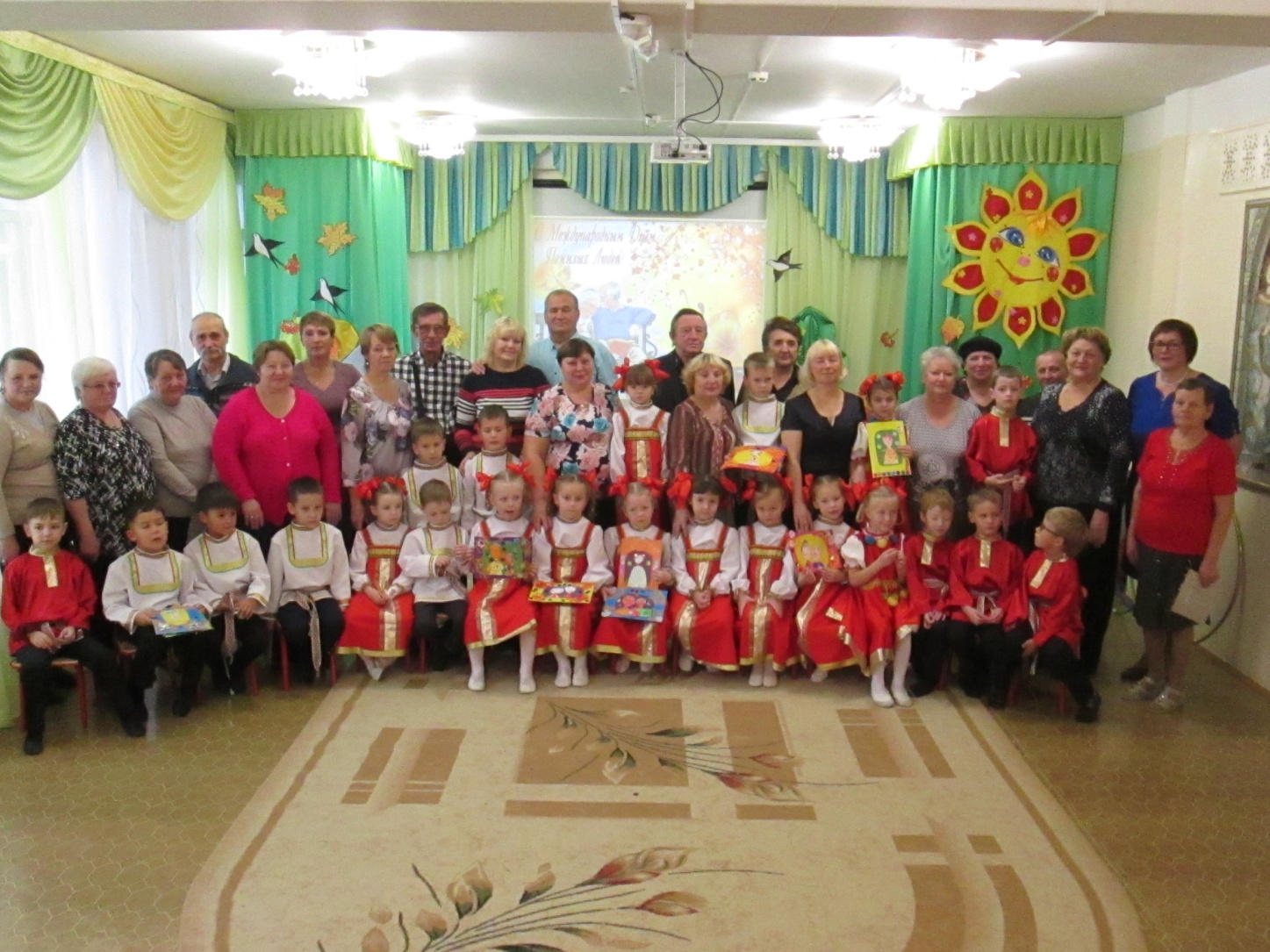